7.1
Cellular Respiration
7.1
Cellular Respiration and why it’s cool
Page 204
Cellular Respiration
Glucose is the product from photosynthesis
Plants store glucose in the form of starch
Animals store glucose in the form of glycogen
Cells need ATP for energy for particular processes
Clothespins and Muscle Fatigue Activity
Get into groups
Need: clothespin and timer (cell phone)
Molecules in Cellular Respiration
NADH: It is an electron carrier and donated electrons.
NAD: it accepts electrons 
FADH2: electron carrier, donates electrons
FAD: electron carrier, accepts electrons
Glucose and ATP
ATP is not abundant in food and doesn’t provide a large amount of energy per molecule: not used for long term storage
Glucose is used for long term storage: it has 100x more energy than ATP
Glucose can be converted to ATP
Glucose is small and highly soluble


Analogy = money
Releasing Energy
Energy is released when new bonds form
Respiration is an energy releasing process
The energy released is used to make ATP
36% of the energy from glucose goes into ATP, the remaining 64% is lost as heat
2 Types of Cellular Respiration
Aerobic cellular respiration
Needs oxygen
Complete oxidation of glucose
End product: CO2, H2O, 36 ATP

Anaerobic cellular respiration
No oxygen
Glucose is not oxidized
Two types
Both produce 2 ATP molecules
Stages Involved…
1) AEROBIC Cellular Respiration
	1) Glycolysis
	2) Pyruvate Oxidation
	3) The Krebs Cycle
	4) Electron Transport Chain & Chemiosmosis

2) ANAEROBIC Cellular Respiration
	1) Glycolysis
	2) Fermentation
Note that both process start with Glycolysis
Cellular Respiration Reaction Summaries…
1) AEROBIC Cellular Respiration
C6H12O6  +  6O2 + 36 ADP + 36 Pi    6CO2  +  6H2O  +  36 ATP
 
2) ANAEROBIC Cellular Respiration
C6H12O6  +  2 ADP + 2 Pi    2C2H5OH  +  2CO2  +   2 ATP                         	            ethanol
  OR
C6H12O6  +  2 ADP + 2 Pi    2C3H6O3  +  2CO2  +   2 ATP                   	        lactic acid
http://www.youtube.com/watch?v=rGaP9nE8d9k&feature=related
7.2
Glycolysis


1st step in both anaerobic and aerobic cellular respiration
Energy, Cells, ATP
Energy is needed in cells for many processes: need ATP
Sodium potassium pumps
Motion
Building molecules
Turning reactions on or off
1 human cells have 1 Billion ATP molecules!
ATP releases energy when it is broken down into ADP and Pi
Glycolysis
C6H12O6
4 ADP + 4 Pi
2 NAD+
2 ATP
2 NADH + H+
2 ADP + 2Pi
4 ATP
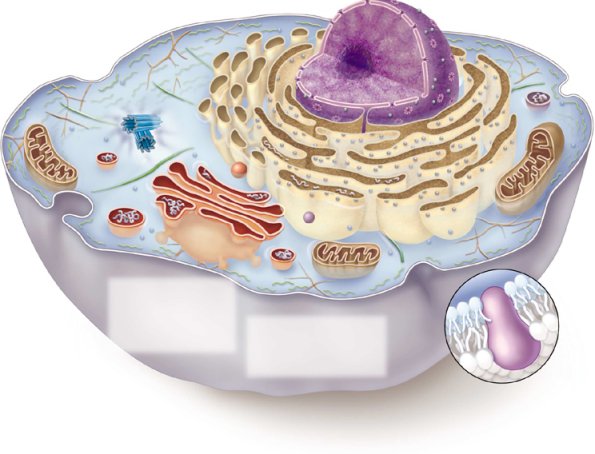 C3H4O3
C3H4O3
Glycolysis Occurs in the Cell’s Cytoplasm







What Cells?
 Plant? Animal?
   Bacterial?
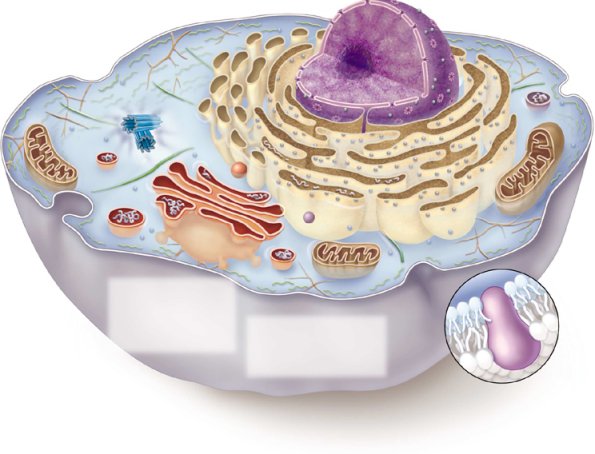 Glycolysis is Greek for “Sugar Splitting”
Glucose






          Pyruvate                                      Pyruvate
… which exactly 
describes the process
C6H12O6
C3H4O3
C3H4O3
Glycolysis
The carbon “backbone” of glucose is split in half
                  

  6-carbon
      sugar


    3-carbon                                            
      sugar
Glycolysis
Happens in both Aerobic and 
Anaerobic Respiration, but is
an Anaerobic Process
(oxygen is not required)
The carbon “backbone” of                           glucose is split in half


  6-carbon
      sugar


    3-carbon                                           3-carbon 
      sugar                                                   sugar
Glucose







	                                                 Pyruvate
Glycolysis
There are ten reactions that occur in the cytoplasm to convert Glucose into 2 Pyruvate Molecules

… don’t need to know all 10 steps
Glycolysis
2 ATP molecules are used in the process
2 ATP
2 ADP + 2Pi
Glycolysis
2 ATP molecules are used in the process

4 ATP molecules are made in the process
4 ADP + 4 Pi
2 ATP
2 ADP + 2Pi
4 ATP
Glycolysis
2 ATP molecules are used in the process

4 ATP molecules are made in the process

   = Resulting in a Net Gain of 2 ATP Molecules
4 ADP + 4 Pi
2 ATP
2 ADP + 2Pi
4 ATP
Glycolysis
2 ATP molecules are used in the process

4 ATP molecules are made in the process

   = Resulting in a Net   Gain of 2 ATP Molecules
4 ADP + 4 Pi
2 ATP
2 ADP + 2Pi
4 ATP
(Remember that Aerobic Respiration Results in 36 ATP Total)
Glycolysis
Redox Reactions
also produce 2 NADH molecules and 2 H+
4 ADP + 4 Pi
2 NAD+
2 ATP
2 NADH + H+
2 ADP + 2Pi
4 ATP
Glycolysis
C6H12O6
How many C, H,  & O atoms are there before                   and after?
4 ADP + 4 Pi
2 NAD+
2 ATP
2 NADH + H+
2 ADP + 2Pi
4 ATP
C3H4O3
C3H4O3
Glycolysis
The 4 hydrogen 	    atoms went to 	         
               make 2NADH 	   	     molecules and 2 H+
C6H12O6
4 ADP + 4 Pi
2 NAD+
2 ATP
2 NADH + H+
2 ADP + 2Pi
4 ATP
C3H4O3
C3H4O3
C6H12O6
4 ADP + 4 Pi
2 NAD+
2 ATP
Net Equation of Glycolysis:
2 NADH + H+
2 ADP + 2Pi
4 ATP
1 glucose + 2ADP + 2Pi + 2NAD+  
               2 pyruvate + 2ATP + 2NADH + 2H+
C3H4O3
C3H4O3
Stages Involved…
1) AEROBIC Cellular Respiration
	1) Glycolysis 
	2) Pyruvate Oxidation
	3) The Krebs Cycle
	4) Electron Transport Chain & Chemiosmosis

2) ANAEROBIC Cellular Respiration
	1) Glycolysis 
	2) Fermentation
Note that both process start with Glycolysis
Glycolysis
Really not that efficient
Only 2.2% efficient
Simple organisms use glycolysis for all their energy needs
NET ATP GAIN SO FAR
Glucose
           - Glycolysis…………………………………. 
2 ATP

Pyruvate

Acetyl CoA

Krebs Cycle



					           TOTAL  36 ATP
7.3
Aerobic Cellular Respiration

Needs oxygen
Stages Involved…
1) AEROBIC Cellular Respiration
	1) Glycolysis   = Cytoplasm 
	2) Pyruvate Oxidation
	3) The Krebs Cycle                     
	4) Electron Transport Chain 
               & Chemiosmosis
Mitochondria
VIDEO:
http://www.youtube.com/watch?v=rGaP9nE8d9k&feature=related
Mitochondria
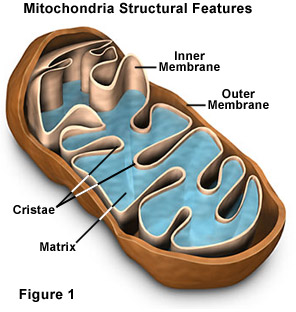 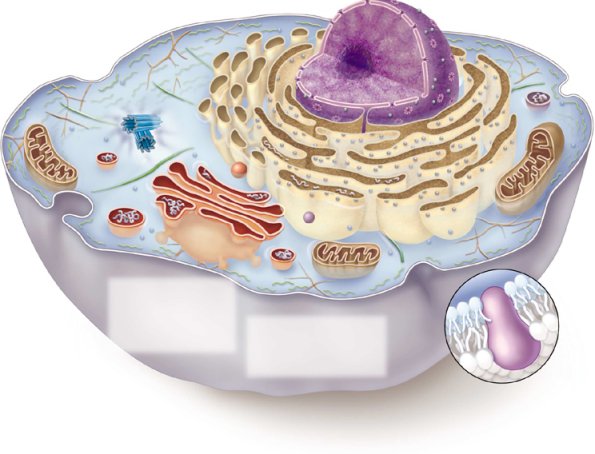 Cellular Organelles
Mitochondria
The vital organelles specialize in the production of large quantities of ATP
 
 Composed of smooth outer membrane and highly folded inner membrane
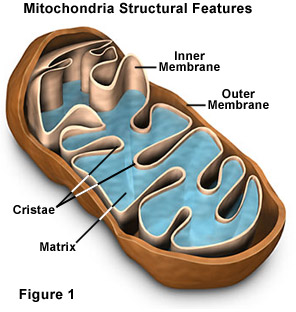 Mitochondria
The Inner Membrane…
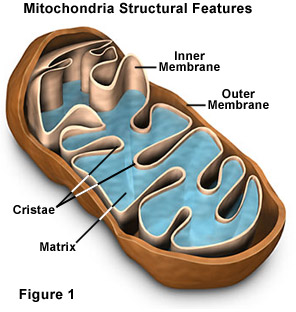 … performs many functions associated with aerobic cellular respiration 

… creates two compartments within the mitochondrion
Mitochondria
Matrix
= Fluid that fills the interior space

Intermembrane Space
= Fluid-filled space between the inner and outer membrane
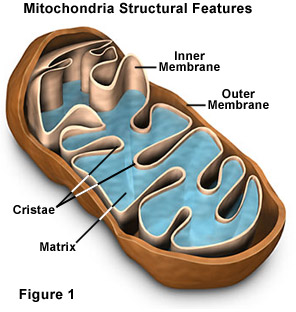 Stages Involved…
1) AEROBIC Cellular Respiration
	1) Glycolysis   = Cytoplasm 
	2) Pyruvate Oxidation
	3) The Krebs Cycle                     
	4) Electron Transport Chain 
               & Chemiosmosis
Mitochondria
Stage 2: Pyruvate Oxidation
Pyruvate Oxidation:
 a chemical pathway that connects glycolysis in the Cytoplasm with the Krebs Cycle in the Mitochondrial Matrix
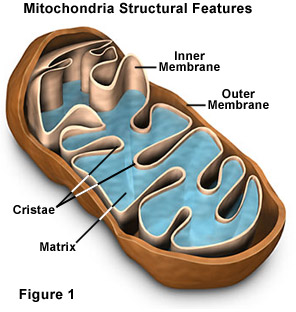 Stage 2: Pyruvate Oxidation
Once in the Mitochondria:
 
1)  A CO2 molecule is removed from each pyruvate 

(a 3rd of the CO2  we breathe out is comes from this!)
Pyruvate
CO2
Stage 2: Pyruvate Oxidation
2)  Pyruvate undergoes and oxidization reaction and NAD+ undergoes a reduction reaction

And transfers high-energy H+ from Pyruvates to NAD+ molecules 

(a 3rd of from this!)
NAD+
Pyruvate
NADH
CO2
Stage 2: Pyruvate Oxidation
3) A compound called Coenzyme A (CoA) becomes attached to the remaining 2-carbon molecule
NAD+
Pyruvate
NADH
CO2
CoA
Acetyl - CoA
Stage 2: Pyruvate Oxidation
Pyruvate Oxidation ends with the Acetyl-CoA compound
   
 (2 Carbons and CoA)
NAD+
Pyruvate
NADH
CO2
CoA
CoA
REMEMBER: 
Glycolysis makes 2 pyruvate molecules
Pyruvate
Pyruvate
REMEMBER: 
Glycolysis makes 2 pyruvate molecules                                  				… so this happens twice
NAD+
NAD+
NADH
NADH
CO2
CO2
Pyruvate
Pyruvate
CoA
CoA
CoA
CoA
Acetyl-CoA
Acetyl-CoA
So Far…
4 ADP + 4 Pi
Glycolysis 
in the Cytoplasm
NAD+
NAD+
2 NAD+
2 ATP
2 ADP + 2Pi
NADH
NADH
2 NADH + H+
CO2
CO2
4 ATP
CoA
CoA
Pyruvate Oxidation 
in the Mitochondrial Matrix
CoA
CoA
Stage 3: The Krebs Cycle
An 8 step cyclic series of reactions that… 

… transfers energy from organic molecules to ATP, NADH, and FADH2

… removes carbon atoms as CO2
CoA
We will not be going over the 8 steps
Stage 3: The Krebs Cycle
Is Cyclic, because….

One of the products of the 8th step is a reactant for step 1
CoA
Stage 3: The Krebs Cycle
As Acetyl-CoA enters the cycle, 

CoA is released (can go back to  Pyruvate Oxidation step)
CoA
CoA
Stage 3: The Krebs Cycle
Two CO2 molecules 
are released
CoA
2 CO2
CoA
Stage 3: The Krebs Cycle
3 NAD+ molecules are reduced to form 3 NADH
NADH
2 NAD+
CoA
NAD+
2 NADH
2 CO2
CoA
Stage 3: The Krebs Cycle
1 FAD molecule is reduced 
to form 1 FADH2
FADH2
NADH
2 NAD+
CoA
NAD+
FAD
2 NADH
2 CO2
CoA
Stage 3: The Krebs Cycle
ADP and Pi combine 
to form 1 ATP molecule
ATP
FADH2
NADH
2 NAD+
CoA
NAD+
FAD
2 NADH
2 CO2
ADP + Pi
CoA
So, from 1 Glucose Molecule…
So, from 1 Glucose Molecule…
Stage 1:
Glycolysis
2 NAD+
2 ATP
FADH2
FADH2
ATP
ATP
4 ADP + 4 Pi
NADH
NADH
NAD+
2 NAD+
2 NAD+
CoA
CoA
NAD+
NAD+
NAD+
CO2
2 NADH + H+
2 ADP + 2Pi
NADH
CO2
4 ATP
NADH
2 NADH
2 NADH
FAD
FAD
ADP + Pi
ADP + Pi
2 CO2
2 CO2
CoA
CoA
Stage 3:
The Krebs 
Cycle
Stage 2:
Pyruvate Oxidation
CoA
CoA
NET ATP GAIN SO FAR
Glucose
           - Glycolysis………………………………….      
         - 2 ATP
	- 2 NADH
Pyruvate
	- 2 NADH 
Acetyl CoA

Krebs Cycle
		- 6 NADH
		- 2 FADH2  
		- 2 ATP………………………………. 2 ATP
				               TOTAL  36 ATP
NET ATP GAIN SO FAR
Glucose
           - Glycolysis…………………………………. 2 ATP
	- 2 NADH
Pyruvate
	- 2 NADH 
Acetyl CoA

Krebs Cycle
		- 6 NADH
		- 2 FADH2  
		- 2 ATP………………………………. 2 ATP
				               TOTAL  36 ATP
Still need to make 
32 ATP molecules!!
Stage 4: Electron Transport & Chemiosmosis
The NADH and FADH2 eventually move from the Matrix to the Inner Mitochondrial Membrane
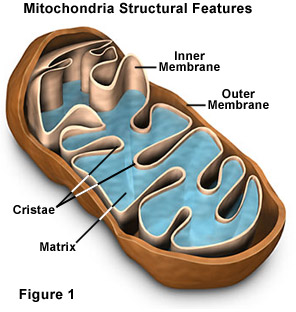 Stage 4: Electron Transport & Chemiosmosis
The NADH and FADH2 eventually move from the Matrix to the Inner Mitochondrial Membrane
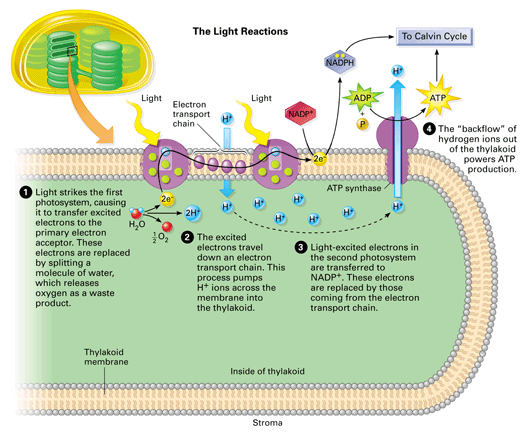 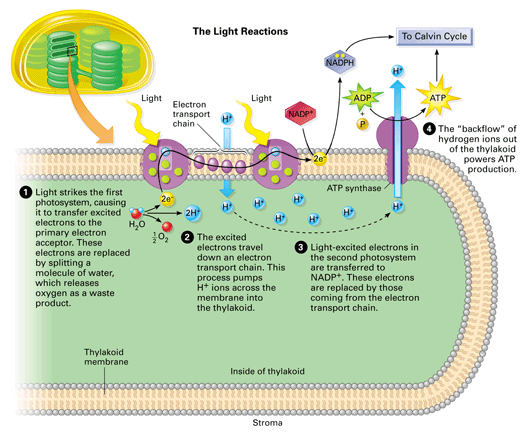 Intermembrane
Space
Inner 
Membrane
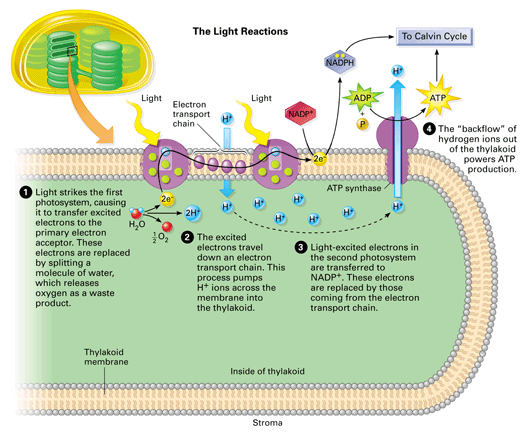 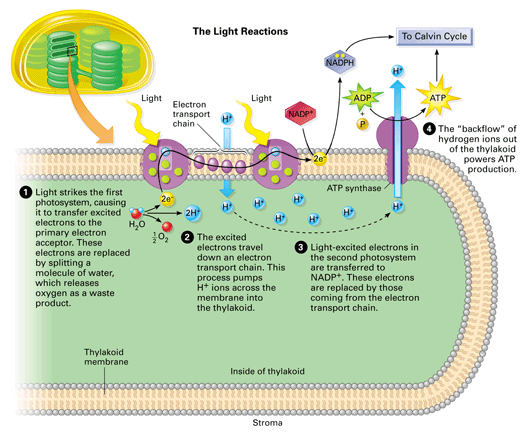 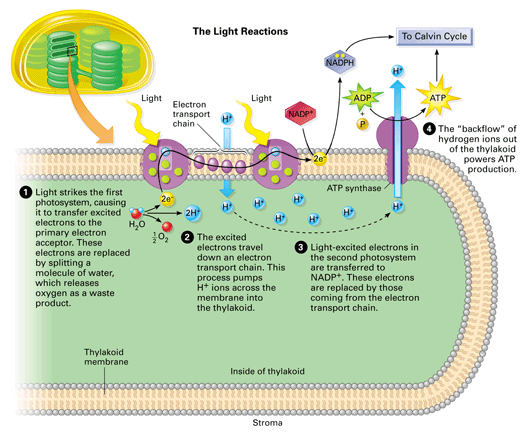 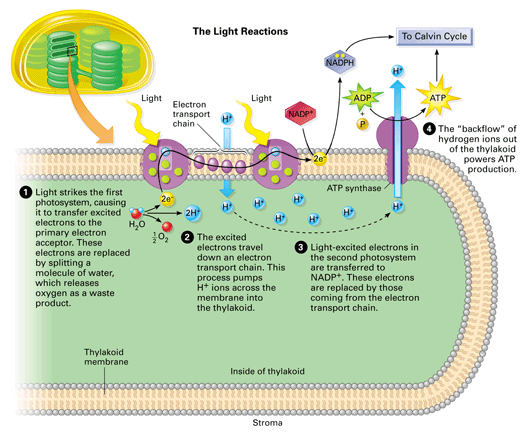 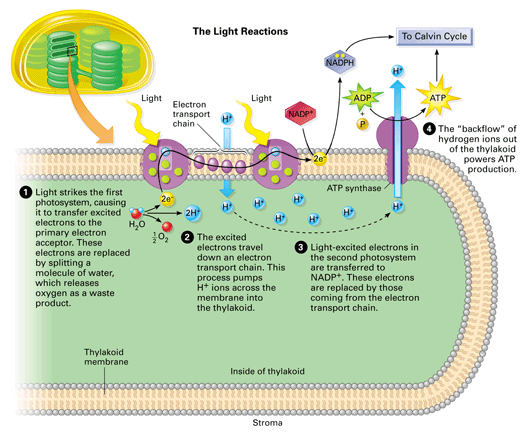 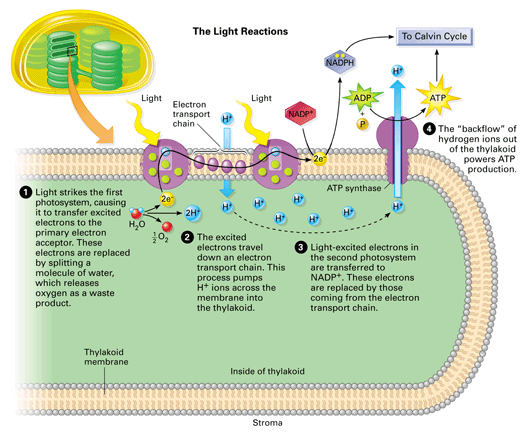 Matrix
NADH
Stage 4: Electron Transport & Chemiosmosis
The NADH and FADH2 eventually move from the Matrix to the Inner Mitochondrial Membrane
NAD+
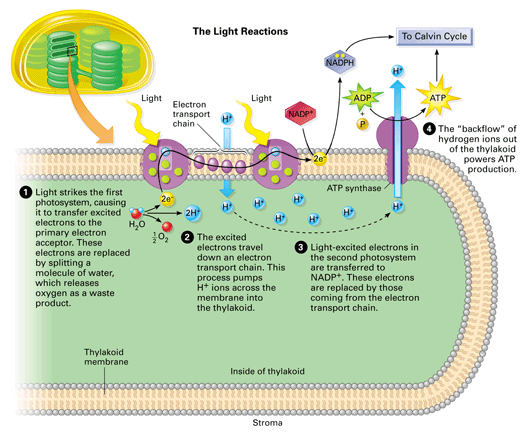 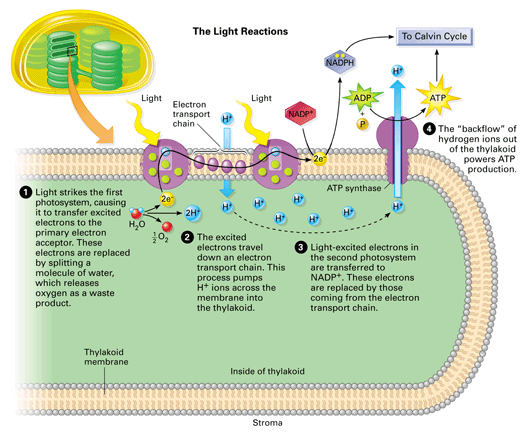 NADH
2 e-
… where they undergo oxidization reactions, giving up 2 high-energy electrons
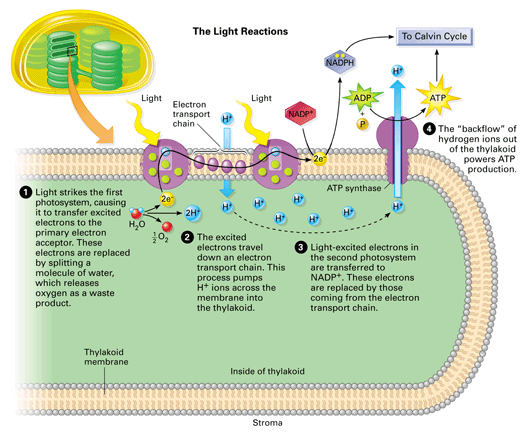 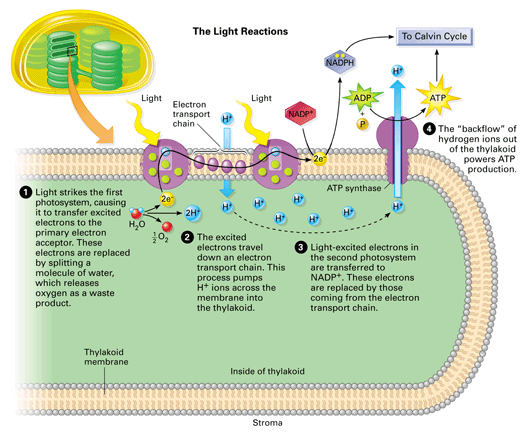 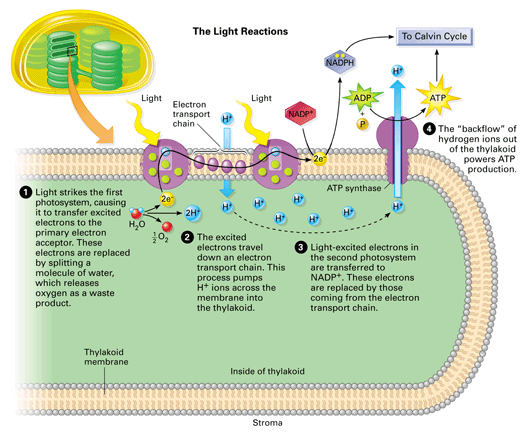 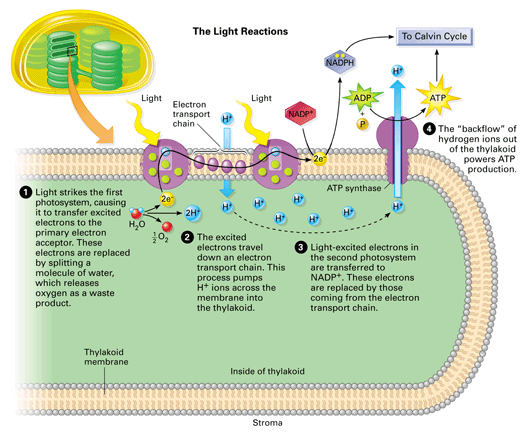 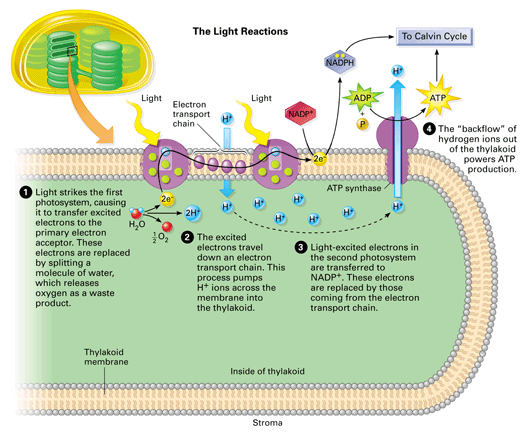 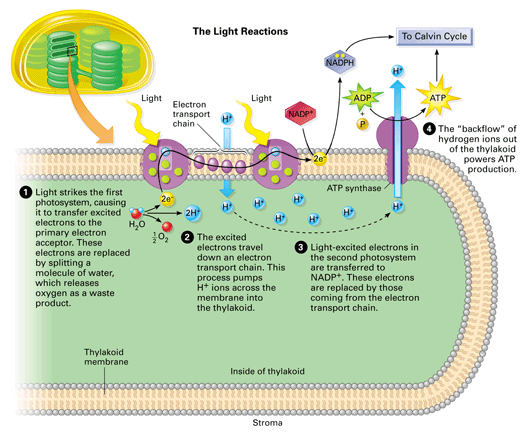 Stage 4: Electron Transport & Chemiosmosis
As the electrons make there way from carrier molecule to carrier molecule, they release energy
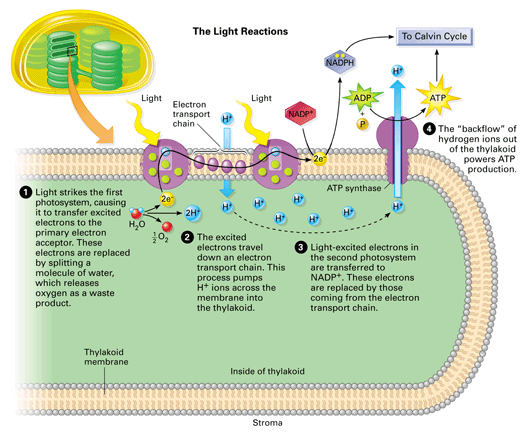 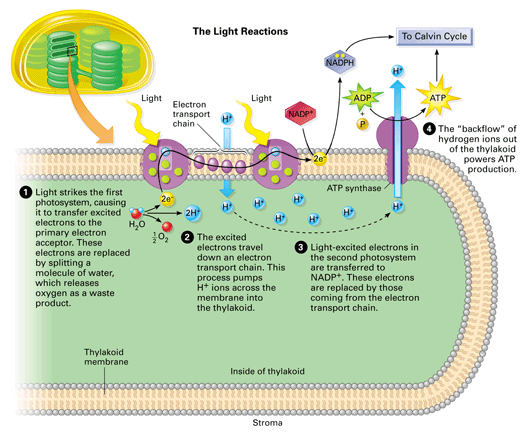 2 e-
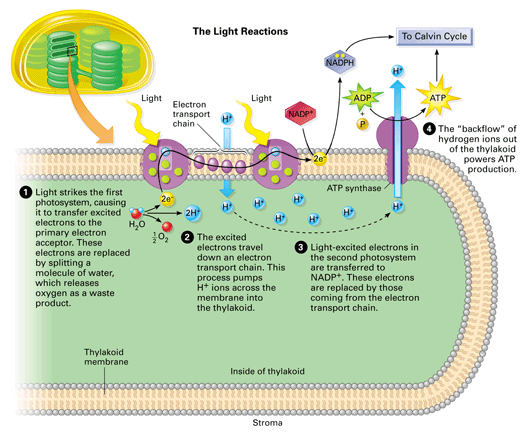 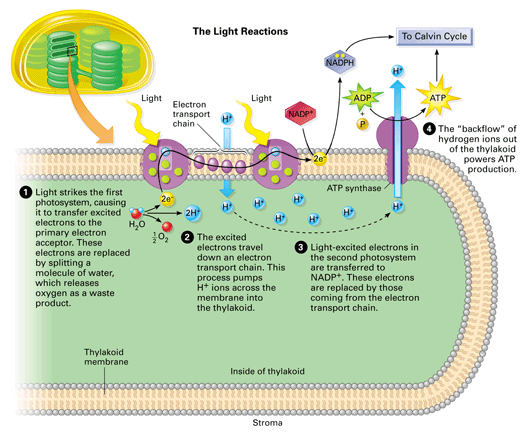 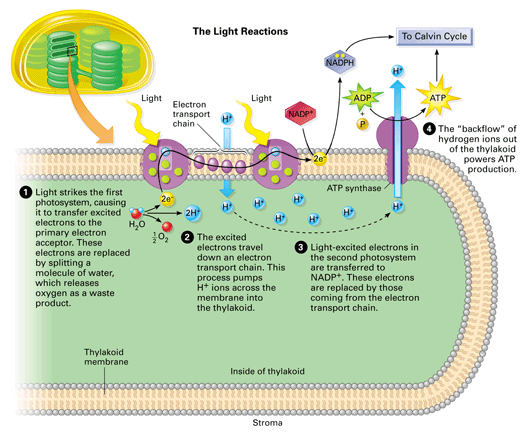 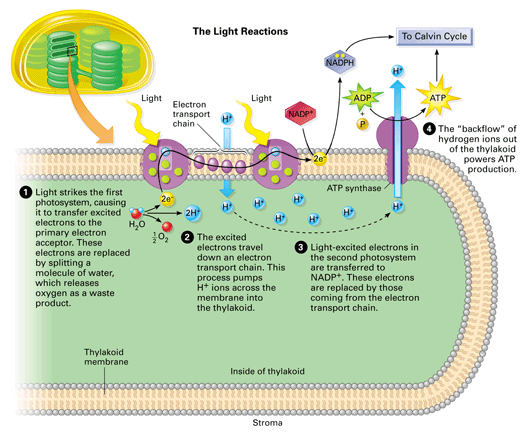 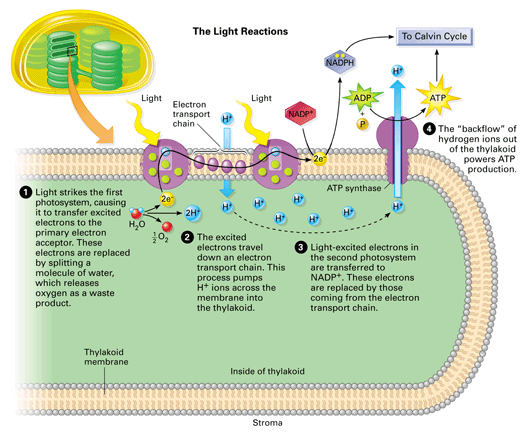 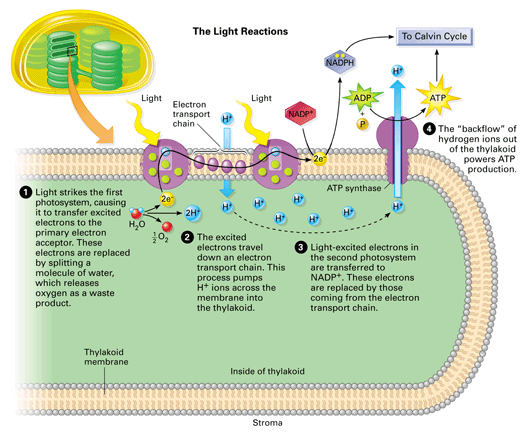 Stage 4: Electron Transport & Chemiosmosis
As the electrons make there way from carrier molecule to carrier molecule, they release energy  
… which is used to push H+ across the membrane
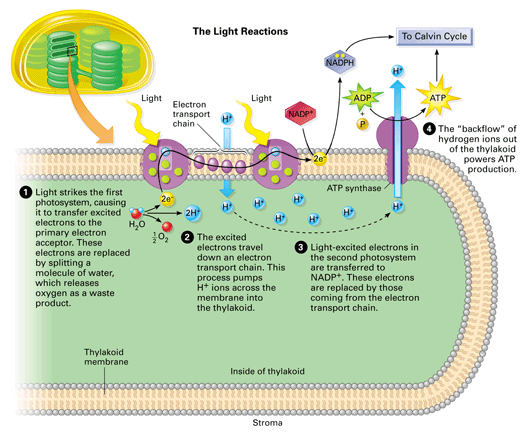 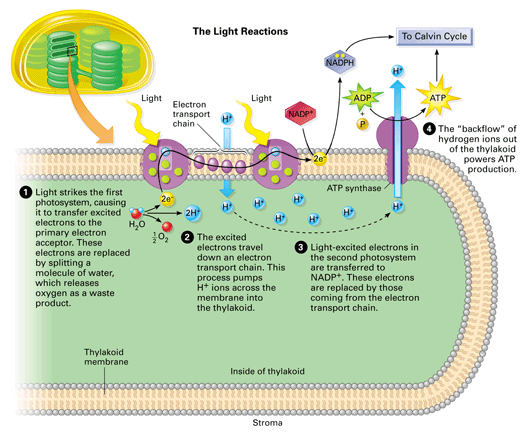 2 e-
H+
H+
H+
H+
H+
H+
H+
H+
H+
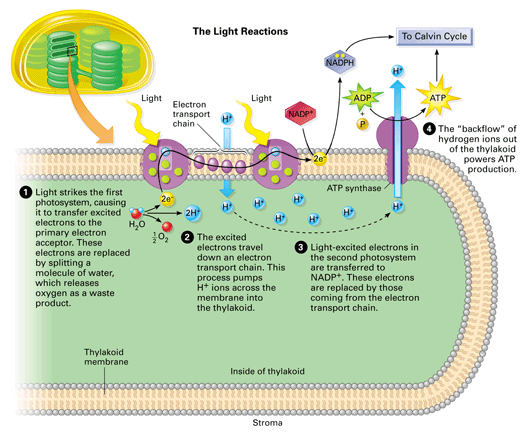 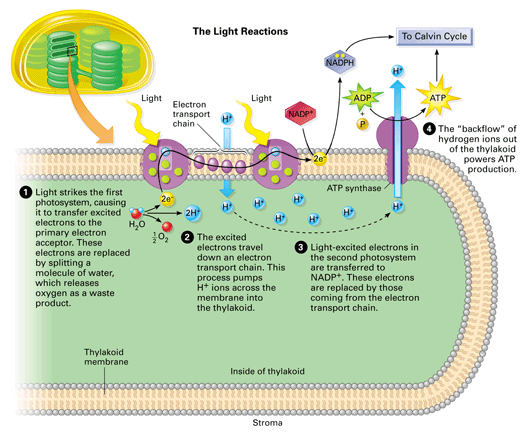 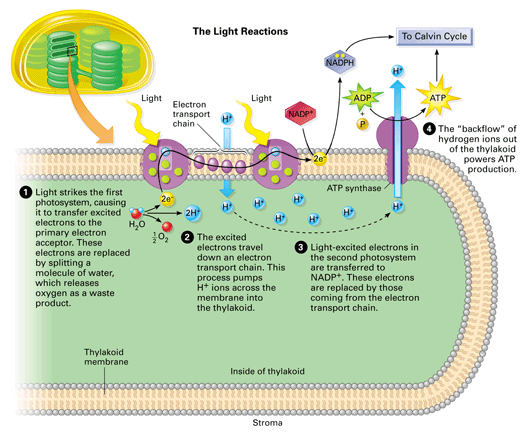 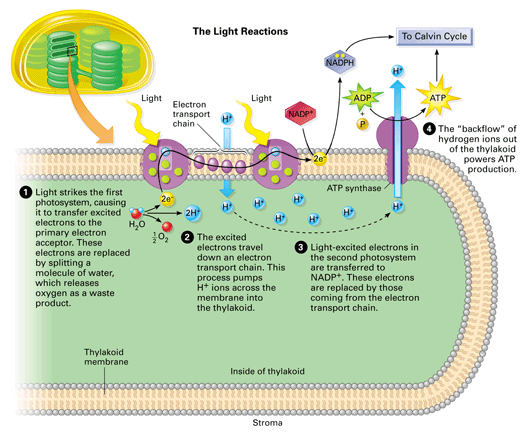 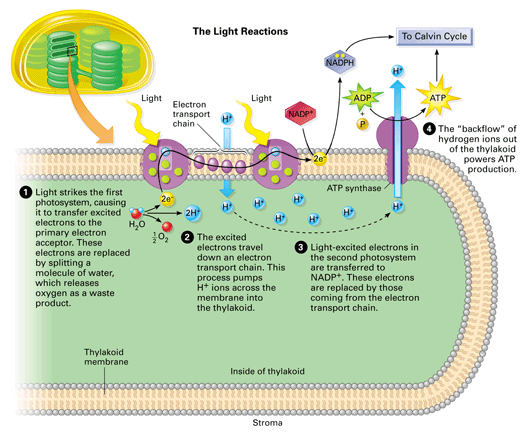 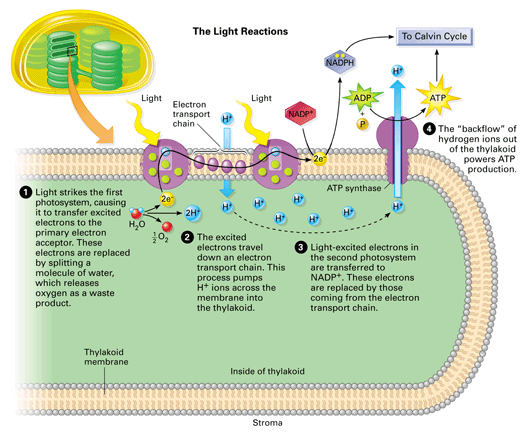 H+
H+
H+
Stage 4: Electron Transport & Chemiosmosis
After going through the last Carrier Molecule, the 2 low-energy electrons combine with oxygen and 2 H+ … Forming Water
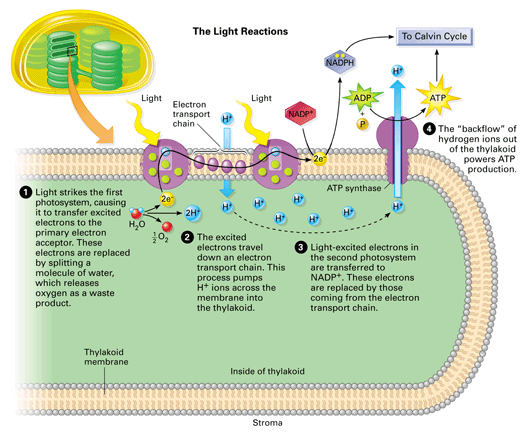 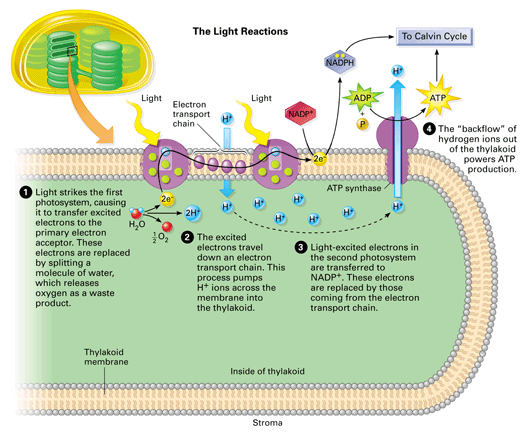 2 e-
H+
H+
H+
H+
H+
H+
H+
H+
H+
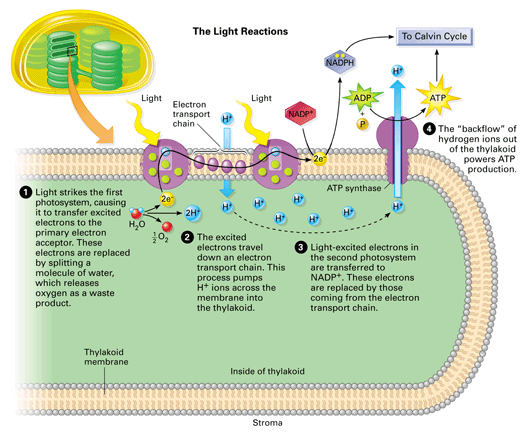 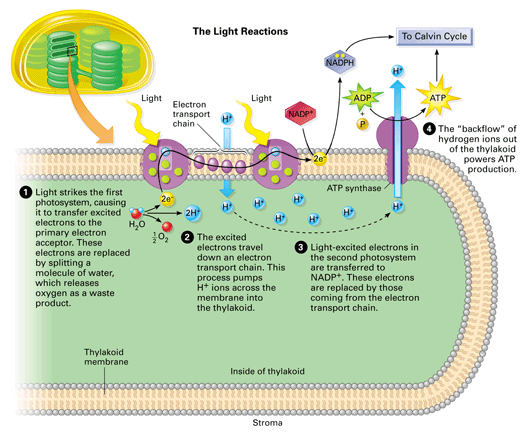 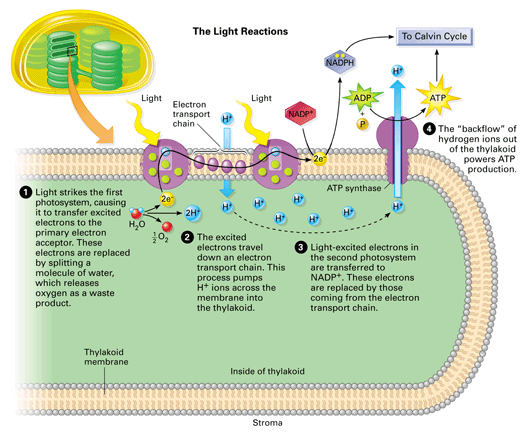 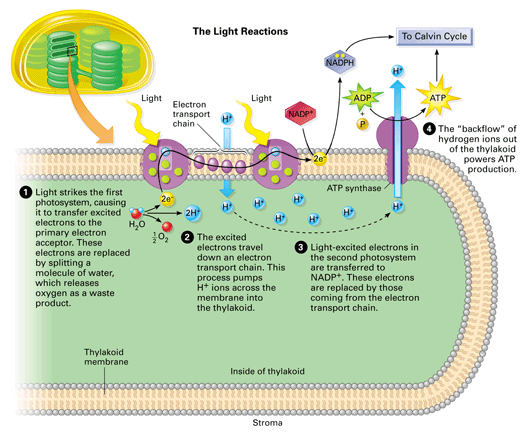 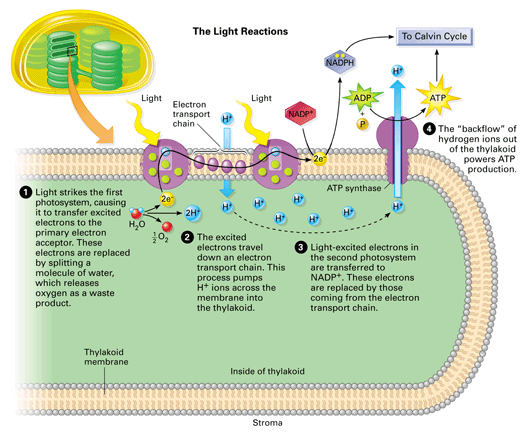 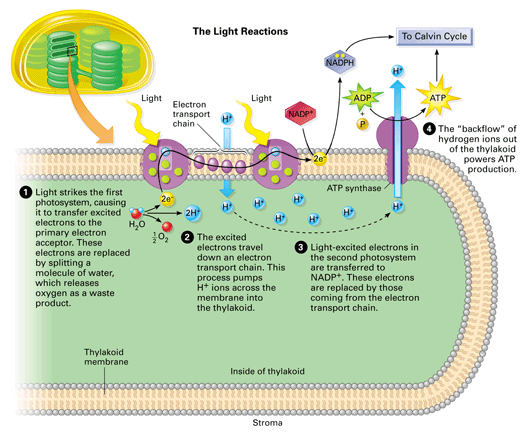 2 H+ + O        H2O
Stage 4: Electron Transport & Chemiosmosis
FADH2 from the Krebs Cycle undergoes the same 	     process, but it drops off its electrons at a different carrier molecule and FADH2 has lower energy = not as many H+ ions can cross
NAD+
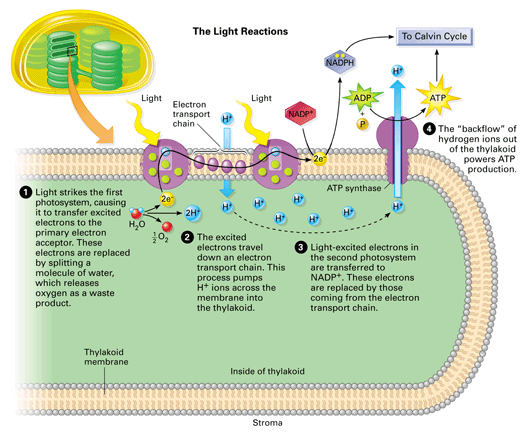 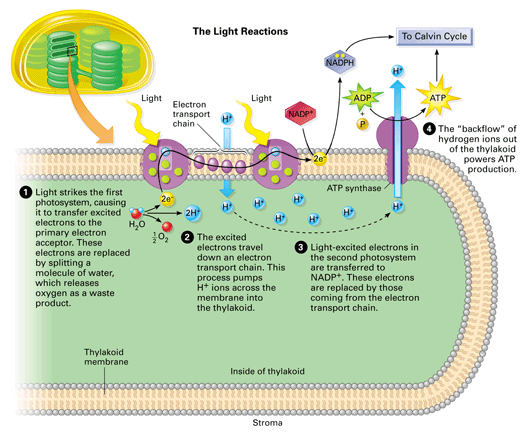 NADH
2 e-
H+
H+
H+
H+
H+
H+
H+
H+
H+
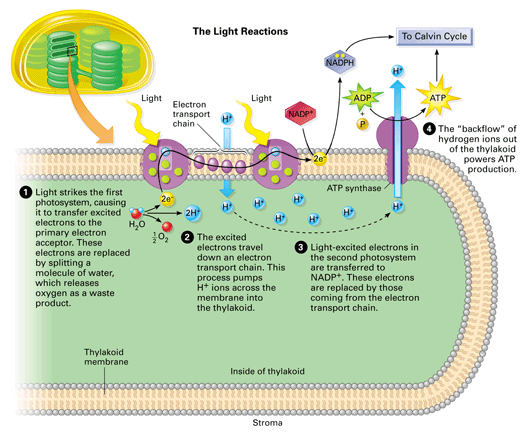 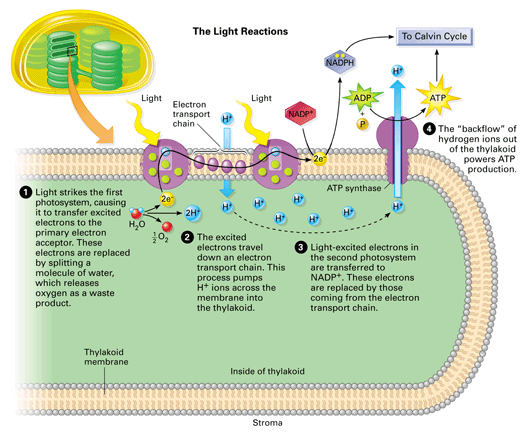 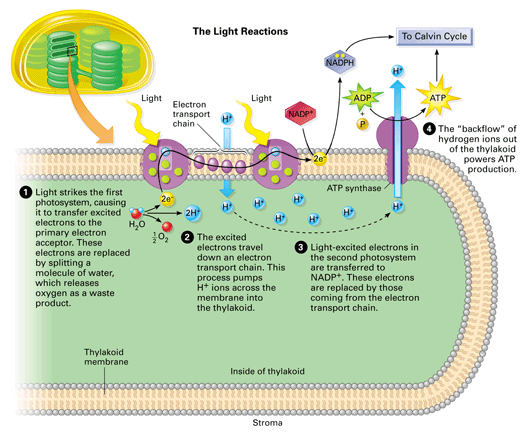 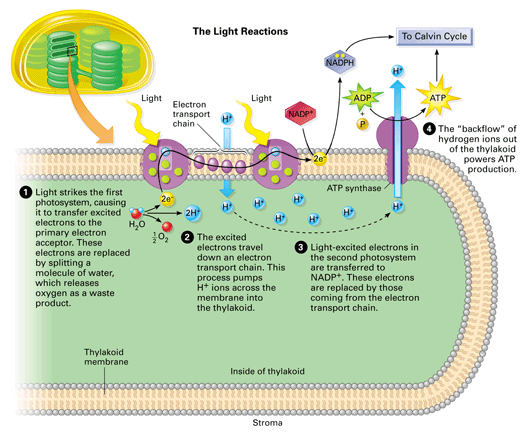 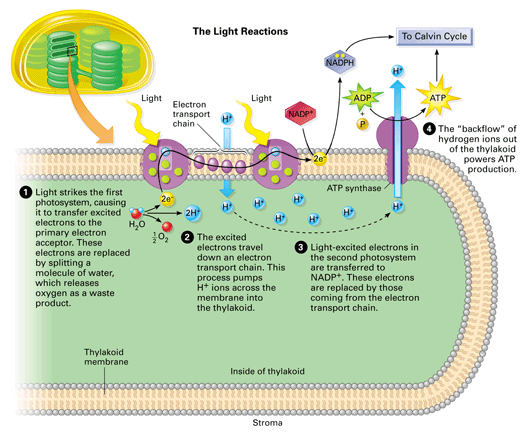 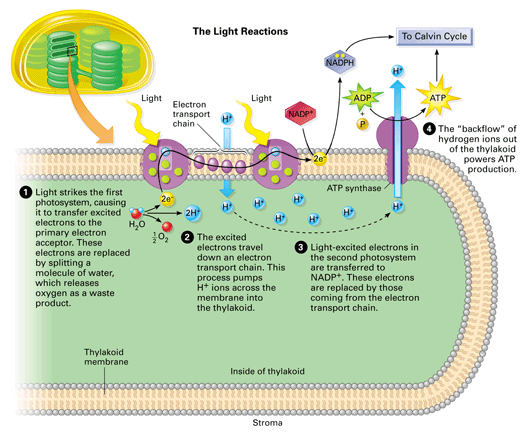 H+
H+
Stage 4: Electron Transport & Chemiosmosis
STILL HAVEN`T MADE ANY MORE 
ATP MOLECULES!!
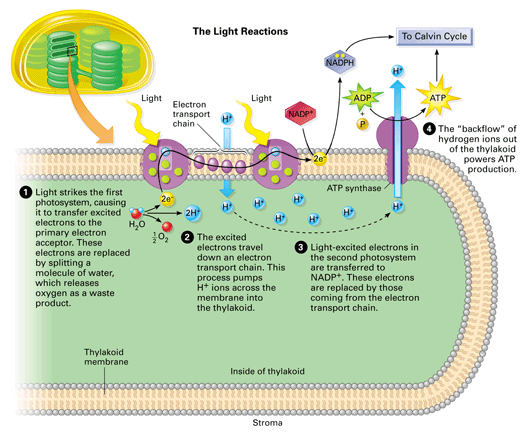 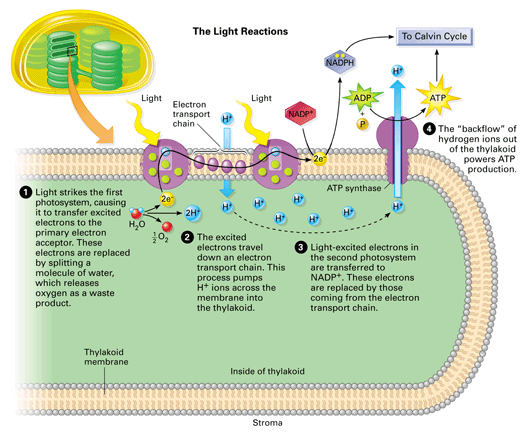 2 e-
H+
H+
H+
H+
H+
H+
H+
H+
H+
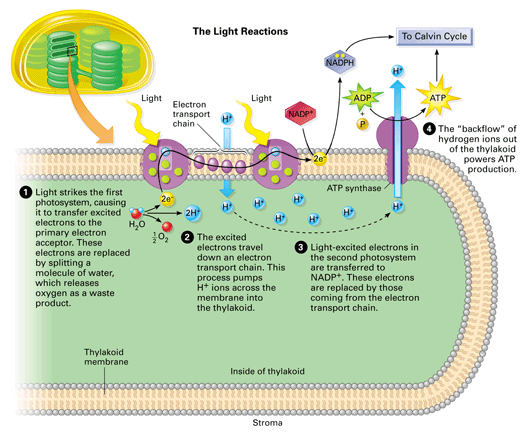 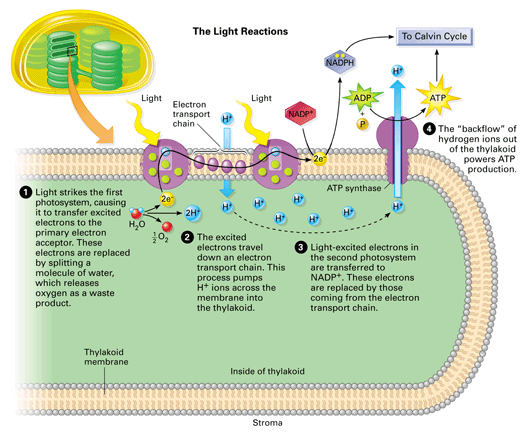 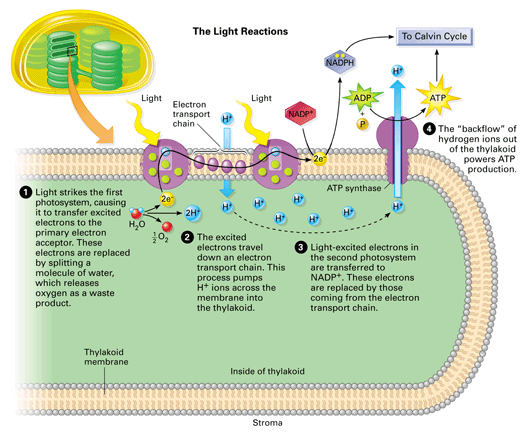 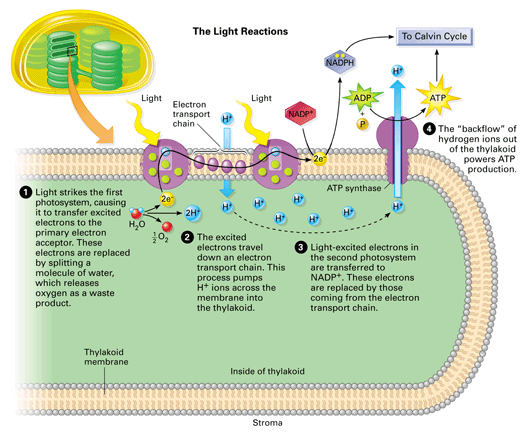 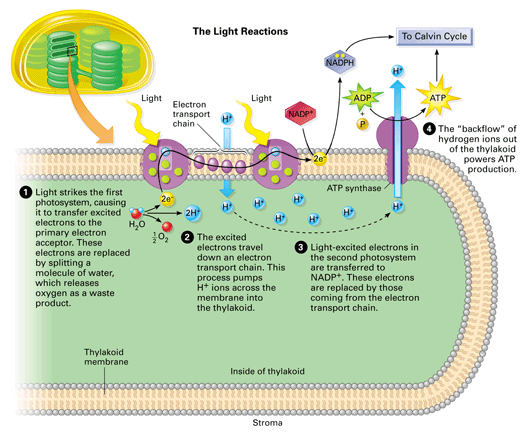 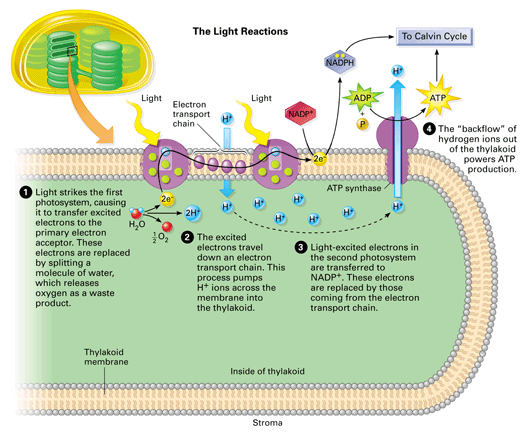 H+
H+
Stage 4: Electron Transport & Chemiosmosis
JUST LIKE IN PHOTOSYNTHESIS,  H+ IONS QUICKLY PASS THROUGH ATP SYNTHASE, GIVING OFF THE ENERGY NEEDED TO MAKE ATP
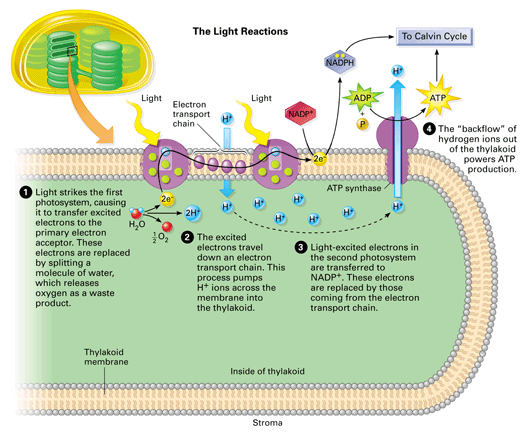 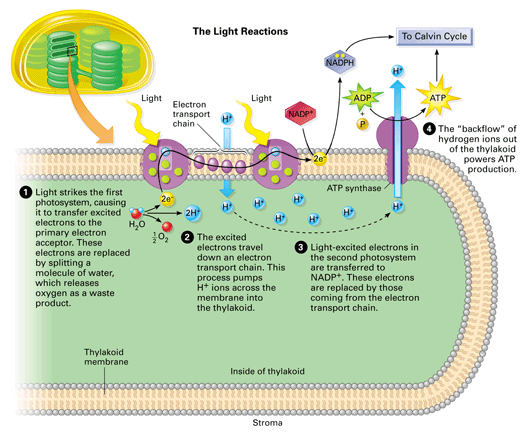 ATP
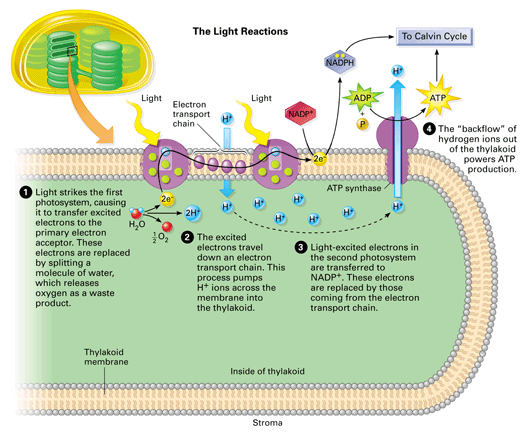 H+
ADP + Pi
H+
H+
H+
H+
H+
H+
H+
H+
H+
H+
H+
H+
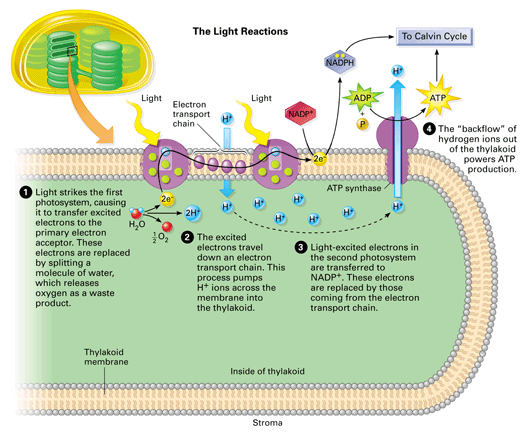 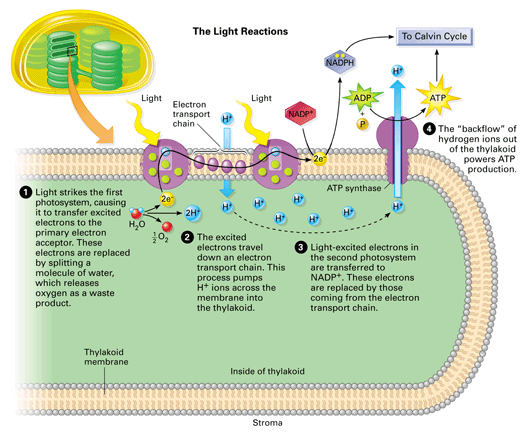 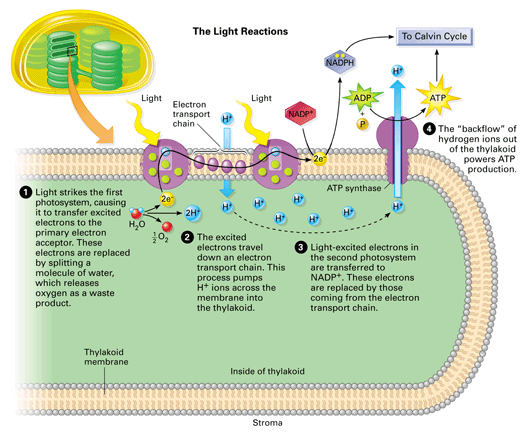 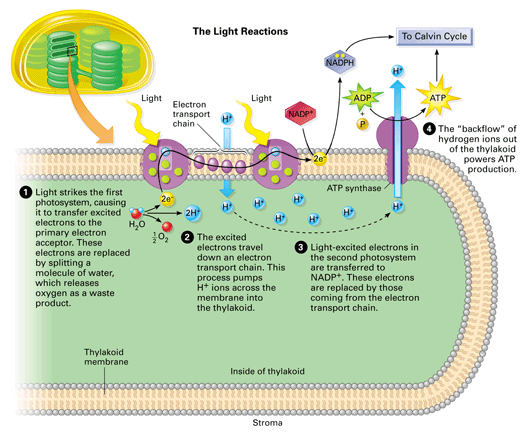 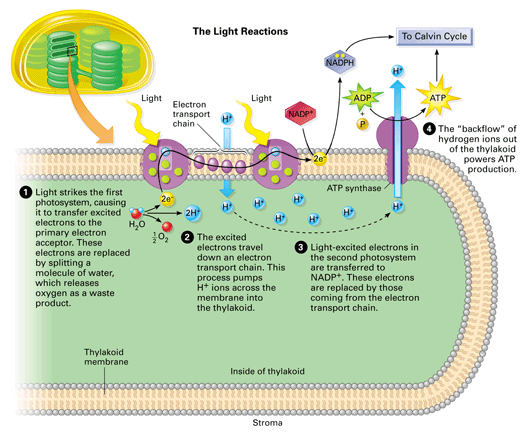 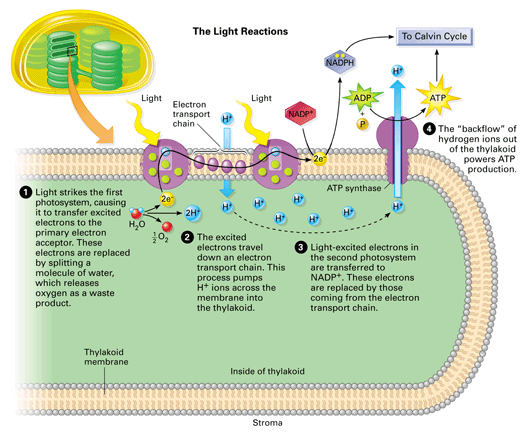 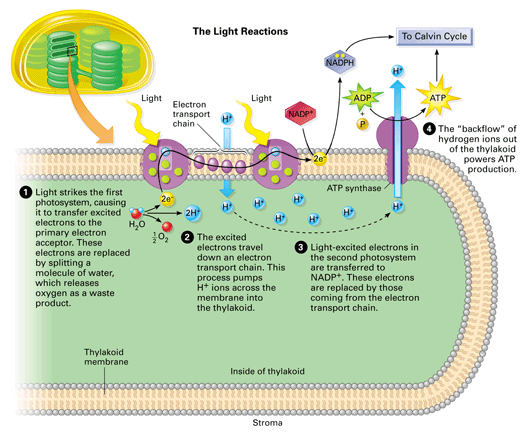 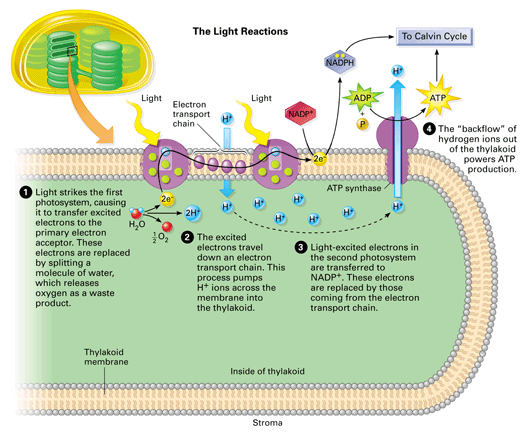 H+
Stage 4: Electron Transport & Chemiosmosis
NAD+
Oxidative ATP synthase: production of ATP through oxidation reactions
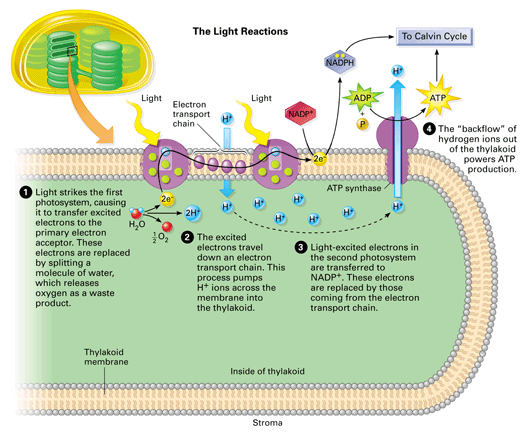 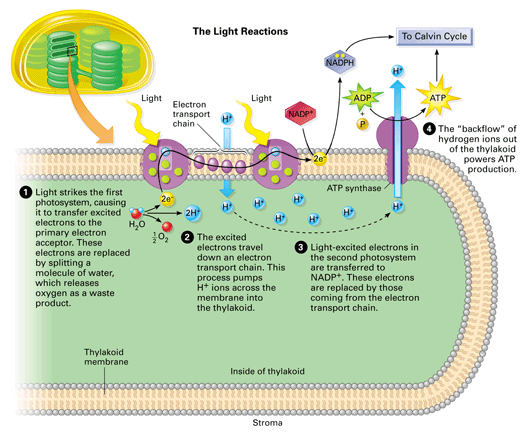 NADH
2 e-
ATP
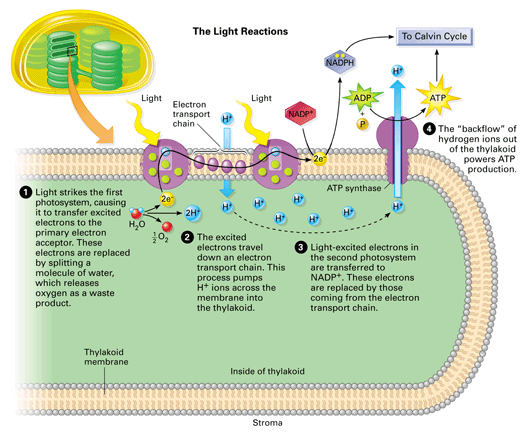 H+
ADP + Pi
H+
H+
H+
H+
H+
H+
H+
H+
H+
H+
H+
H+
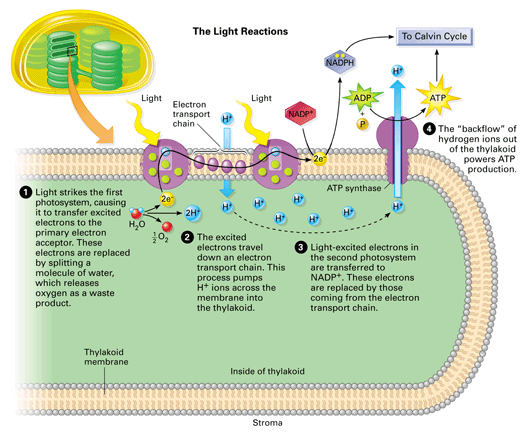 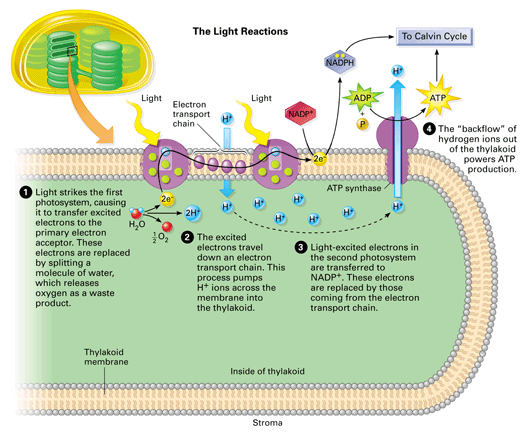 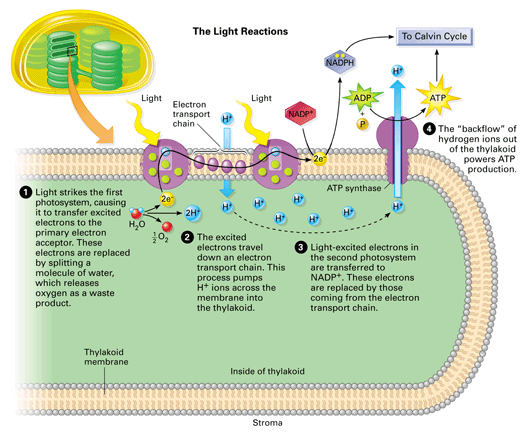 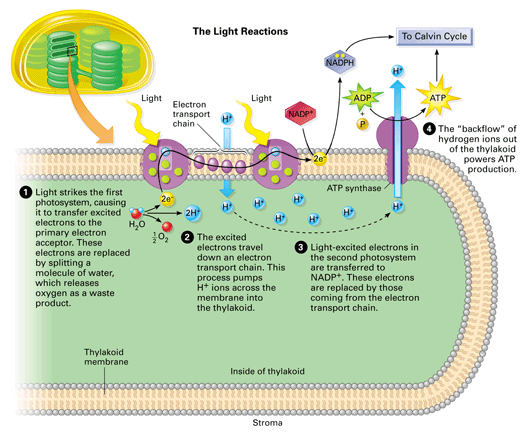 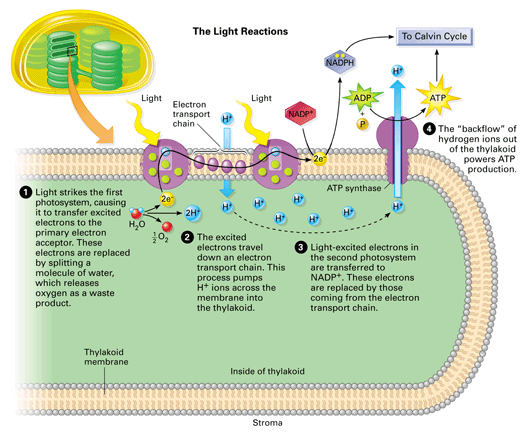 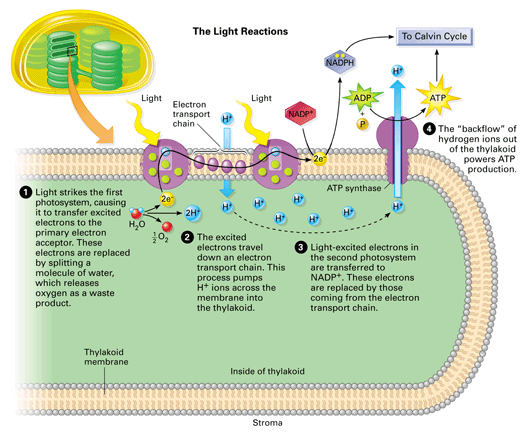 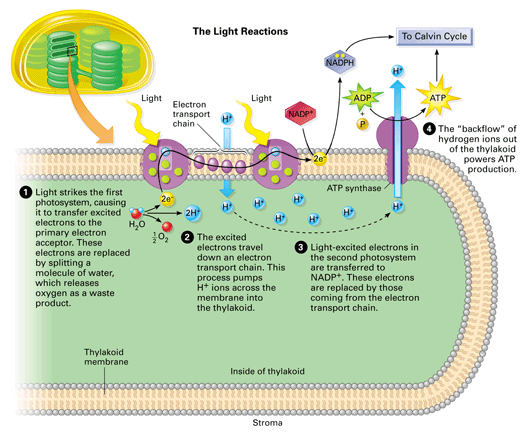 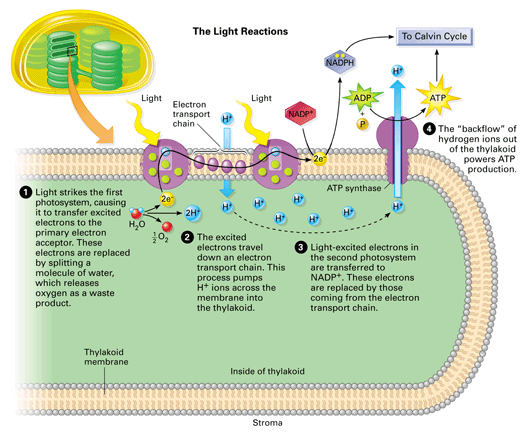 2 H+ + O   H2O
H+
SUMMARY OF AEROBIC CELLULAR RESPIRATION
Step 1: Glycolysis
2 NAD+
2 ATP
FADH2
FADH2
ATP
ATP
4 ADP + 4 Pi
NADH
NADH
NAD+
2 NAD+
2 NAD+
CoA
CoA
NAD+
Step 4: Electron Transport 
             and Chemiosmosis
Step 2: Pyruvate 
             Oxidation
NAD+
NAD+
CO2
H+
2 NADH + H+
2 ADP + 2Pi
NADH
CO2
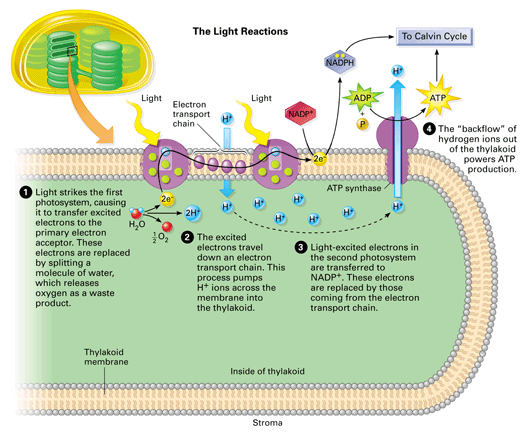 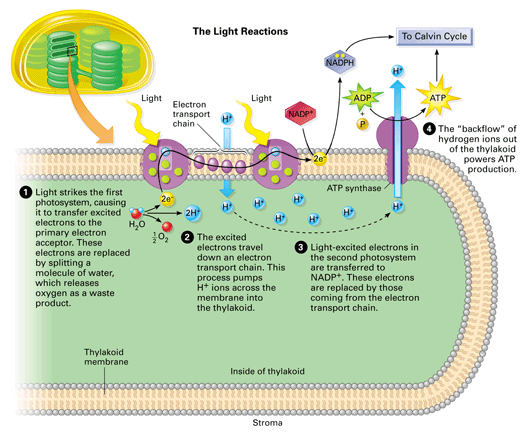 4 ATP
NADH
2 NADH
2 NADH
FAD
FAD
ADP + Pi
ADP + Pi
2 CO2
2 CO2
H+
ATP
H+
H+
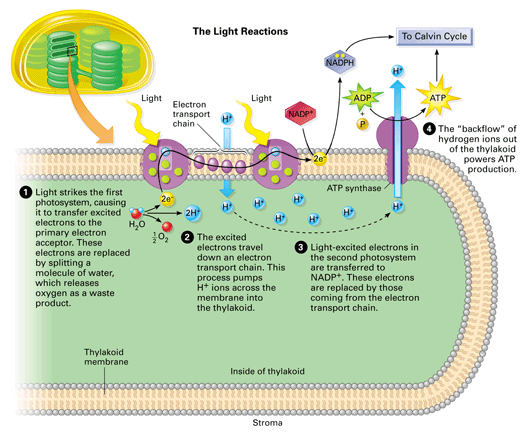 H+
H+
H+
H+
H+
H+
CoA
CoA
H+
H+
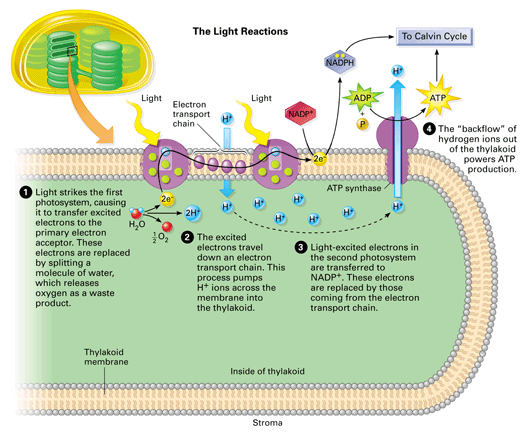 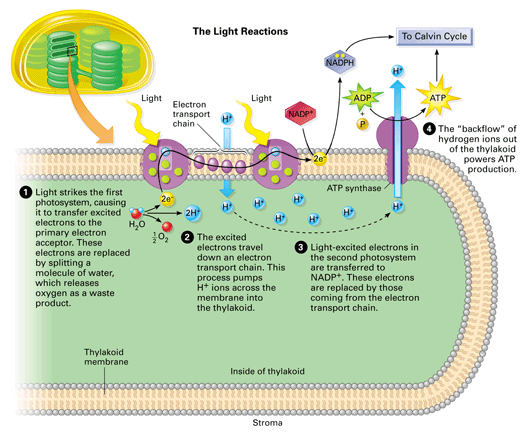 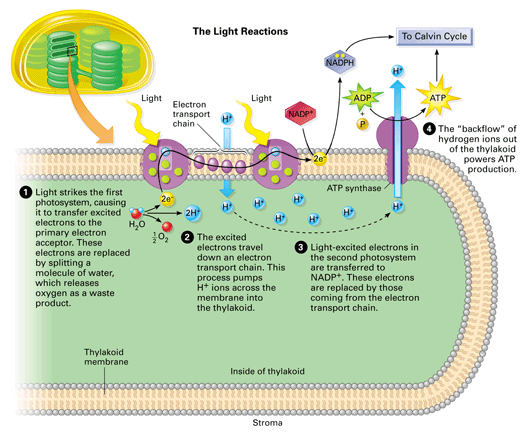 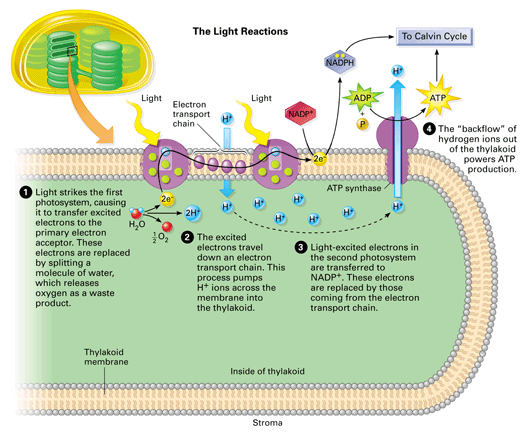 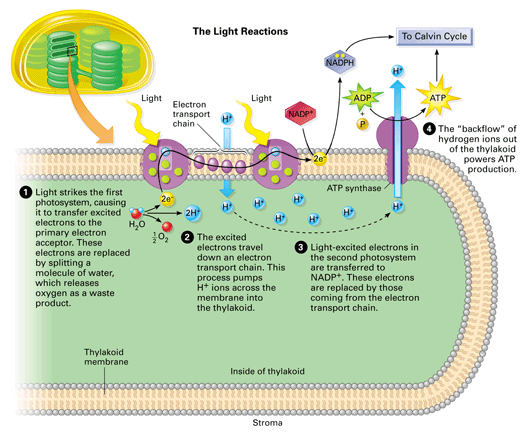 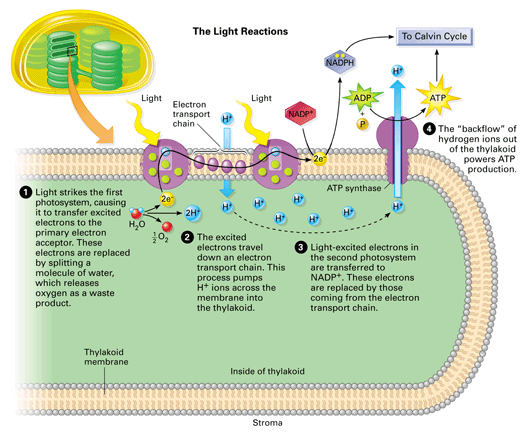 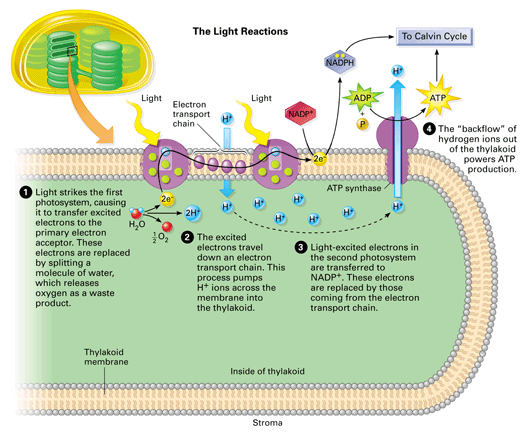 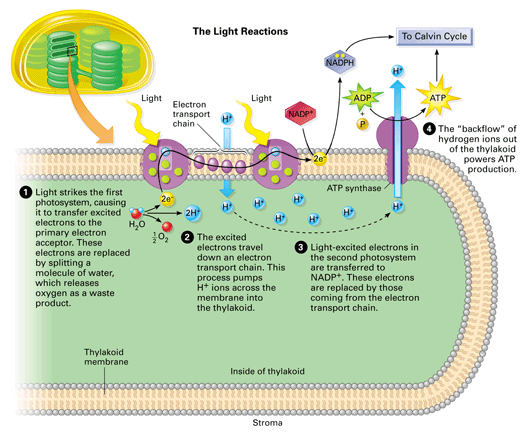 CoA
CoA
H+
Step 3: Krebs Cycle
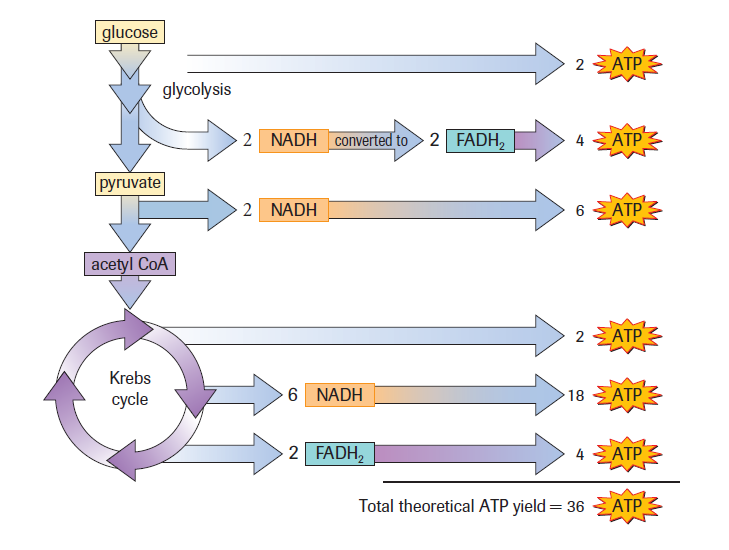 Aerobic Balance Sheet
7.4
Anaerobic Cellular Respiration

NO OXYGEN


Starts with glycolysis just like aerobic respiration
Anaerobic Cellular Respiration
To re-form NAD+ anaerobic respiration involves transferring the hydrogen atoms of NADH to certain organic molecules

… this process is called   Fermentation
Stages Involved…
1) AEROBIC Cellular Respiration
	1) Glycolysis
	2) Pyruvate Oxidation
	3) The Krebs Cycle
	4) Electron Transport Chain & Chemiosmosis

2) ANAEROBIC Cellular Respiration
	1) Glycolysis
	2) Fermentation
Anaerobic Cellular Respiration
Fermentation
Bacteria have evolved many forms

Eukaryotes primarily use 2 methods:        	1) Alcohol Fermentation                     	2) Lactic Acid Fermentation
A carbon dioxide molecule is removed from the pyruvate by the pyruvate decarboxylase enzyme to form acetaldehyde
CO2
Pyruvate
Acetaldehyde
Alcohol Fermentation
The Acetaldehyde molecule gains electrons and hydrogen from NADH to form Ethanol

The resulting NAD+ can be used for glycolysis
NADH
CO2
NAD+
Ethanol
Pyruvate
Acetaldehyde
Alcohol Fermentation
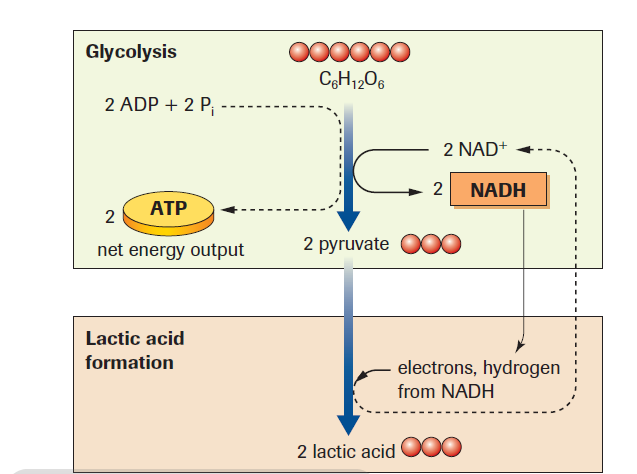 Alcohol Fermentation
C6H12O6  +  2 ADP + 2 Pi    2C2H5OH  +  2CO2  +   2 ATP                         	                                              ethanol

The 2 ATP molecules that these alcohol-fermenting organisms produce is enough to satisfy their energy needs.

The CO2 and ethanol are expelled as waste products
Under normal conditions, animals obtain energy from AEROBIC RESPIRATION; however, during strenuous exercise, muscles demand more ATP than it can produce
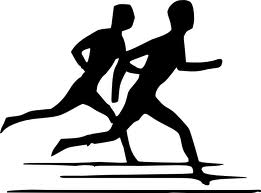 Under normal conditions, animals obtain energy from AEROBIC RESPIRATION; however, during strenuous exercise, muscles demand more ATP than it can produce
														     




 Under these conditions, additional ATP molecules are supplied by Lactic Acid Fermentation
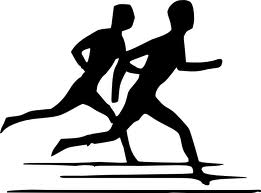 Lactic Acid Fermentation
NADH
NADH transfers its hydrogen atoms to pyruvate in the cytoplasm, forming Lactic Acid

The resulting NAD+ can be used for glycolysis
NAD+
Pyruvate
Lactic Acid
Lactic Acid Fermentation
C6H12O6  +  2 ADP + 2 Pi    2C3H6O3  +   2 ATP                         	                                                        Lactic Acid

The accumulation of lactic acid in muscles causes stiffness, soreness and fatigue

When vigorous exercise ends, lactic acid is converted back to pyruvate, which can undergo the remaining stages of aerobic respiration